thank you all
as always
[Speaker Notes: thank you for not dropping the class:)

truly appreciate your support]
02
Fundamentals of Computer Design - Basics
Kai Bu
kaibu@zju.edu.cn
http://list.zju.edu.cn/kaibu/comparch2019
[Speaker Notes: In today’s lecture, we will warm up with computer design basics]
Fundamentals of Computer Design - Basics
which types of computers?
why are computers so fast?
what is computer architecture?
[Speaker Notes: such as computer classes, major techniques for fast computation, and the definition of computer architecture.


Only after we know in what ways we are evaluating computer performance can we know what to guarantee and improve upon designing computer architecture]
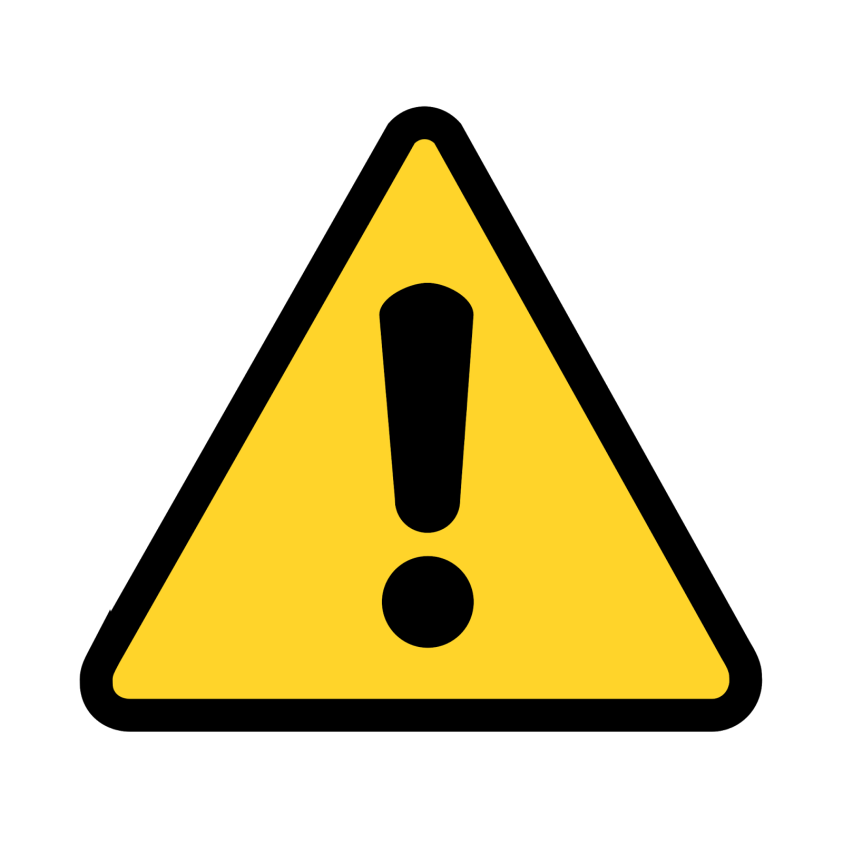 too many 
  concepts ahead
[Speaker Notes: An overview chapter, so many concepts to unfold]
Processor Perf Growth:
A 40-Year Lookback
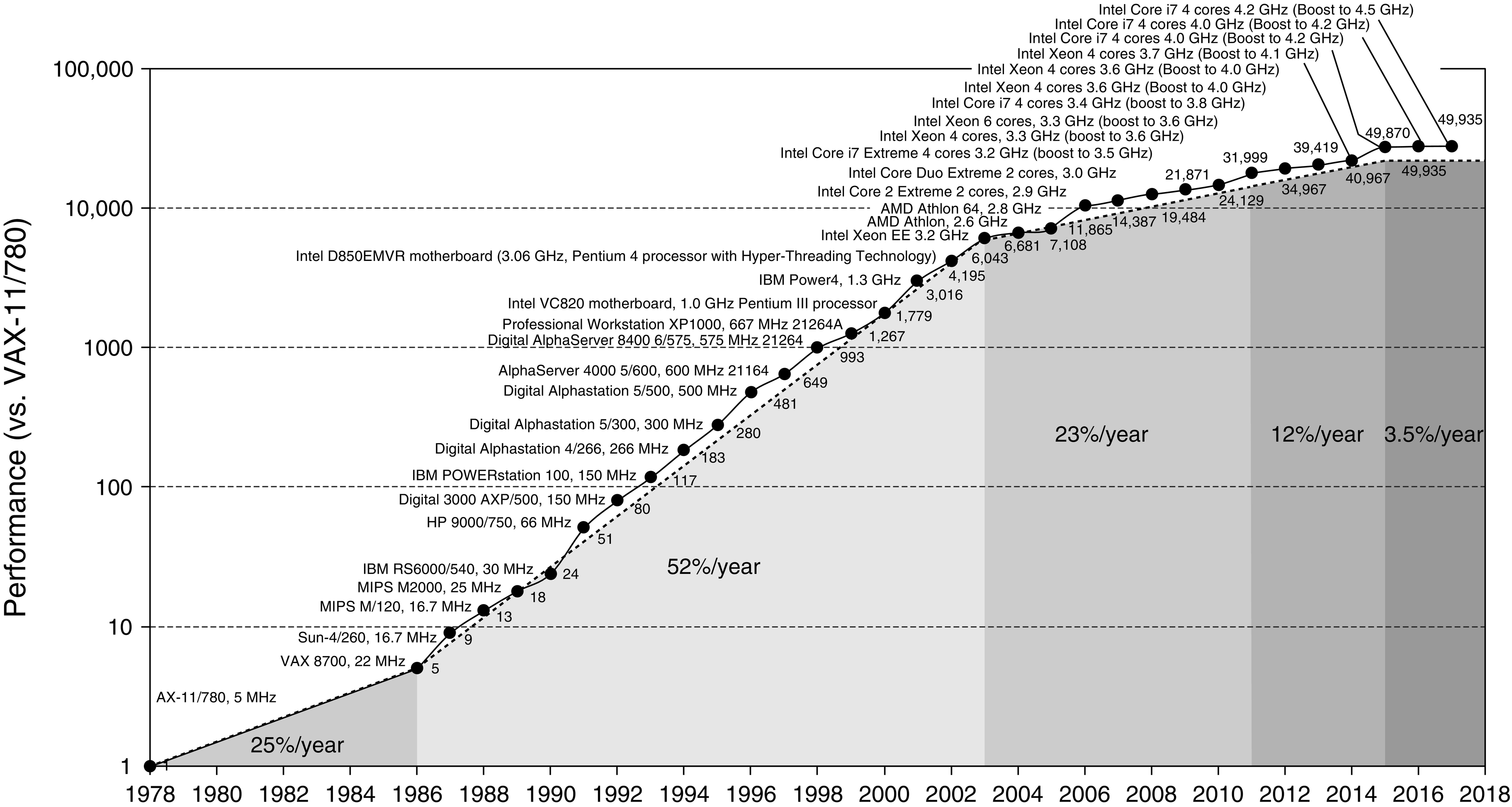 [Speaker Notes: The ultimate goal of this course is to understand techniques that keep improving processor performance.
Before unfolding the mystery, let’s take a 40-year lookback at the growth of processor performance.]
Processor Perf Growth:
A 40-Year Lookback
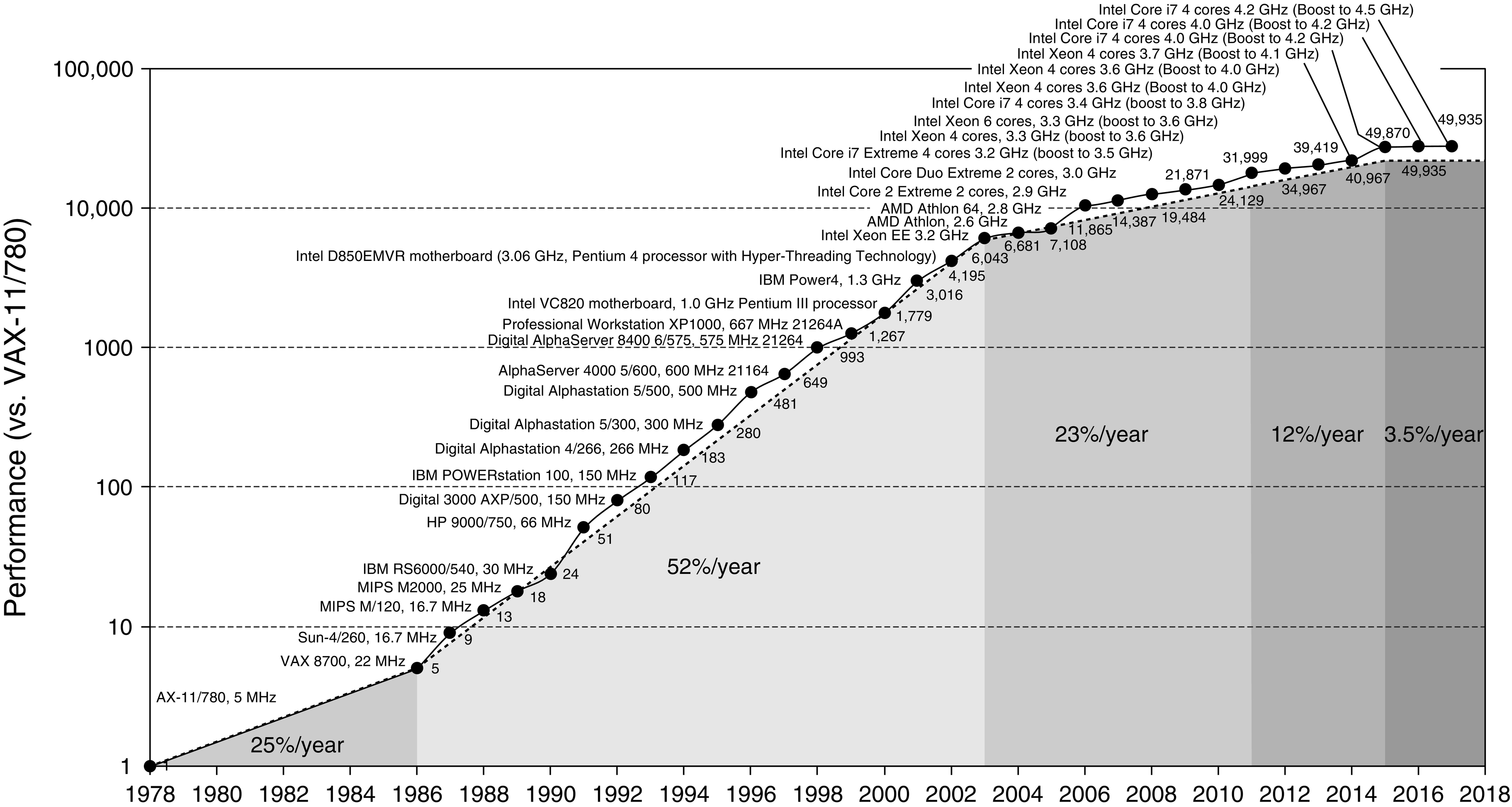 Moore’s Law
Dennard Scailing
[Speaker Notes: As shown in this figure, an unprecedented growth rate of over 50% consecutively lasted for about 17 years, from 1986 to 2003.
(The combination of architectural and organizatioal enhancements led to 17 years (1986-2003) of sustained growth in performance at an annual rate over 50%, a rate that is unprecedented in the comptuer industry.)

Two profound laws were well accepted for profiling the growth rate, Dennard scaling and Moore’s Law; both of which have already been out of date.]
Dennard Scaling
Power density is constant for a given area of silicon even as you increase the number of transistors because of smaller dimensions of each transistor
Ended around 2004 because current and voltage couldn’t keep dropping and still maintain the dependability of integrated circuits
[Speaker Notes: So, as transistors get much smaller, turns out to need more power, cause each tiny transistor needs sufficient power for dependability]
Moore’s Law
The nubmer of transistors per chip would double every year, as predicted in 1965, which was amended in 1975 to every two years
Ended around 2015
[Speaker Notes: The other law is the Moore’s Law;

Given the same chip size and lower bound of transistors, the number of transistors per chip cannot always increase;]
Multi-Core Processor
Multiple efficient processors instead of a single inefficient processor

From instruction-level parallelism to data-level and thread-level parallelism
[Speaker Notes: These changes force the microprocessor industry to use multiple efficient processors or cores instead of a single inefficient processor

This milestone signaled a historic switch from relying solely on instruction-level parallelism to data-level parallelism and thread-level parallelism]
Amdahl’s Law
Multi-core parrallelism requires the restructuring of the application, a major new burden for programmers

Speedup Effect: Amdahl’s Law
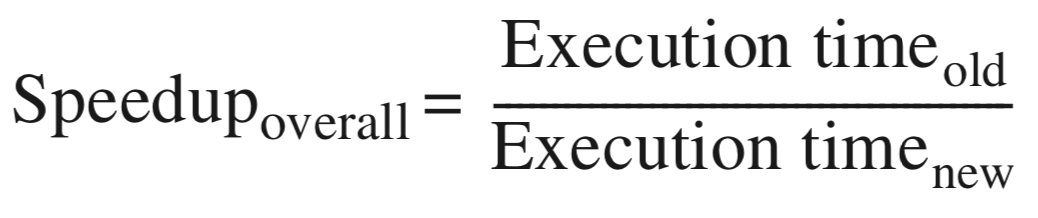 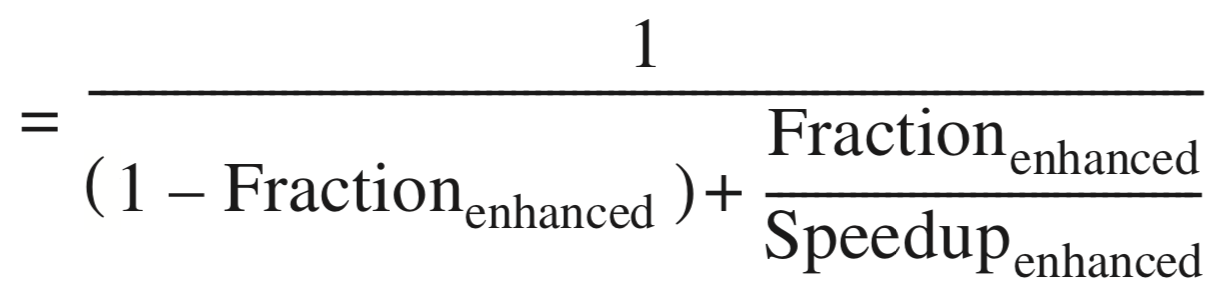 [Speaker Notes: However, DLP, TLP, and request-level paral require the restructuring of the application, a major new burden for programmers

To what extent can parallelism speed up program?
Quantified by Amdahl’s Law: Equation]
Amdahl’s Law
Multi-core parrallelism requires the restructuring of the application, a major new burden for programmers

Speedup Effect: Amdahl’s Law
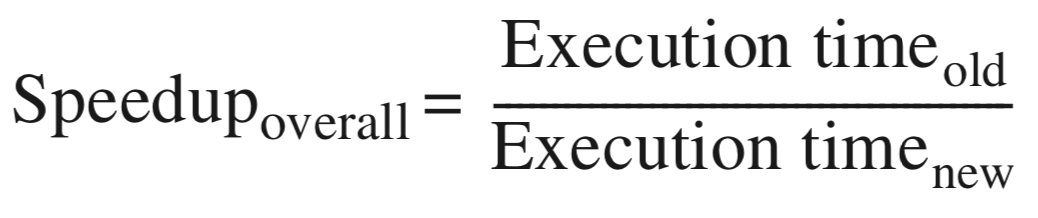 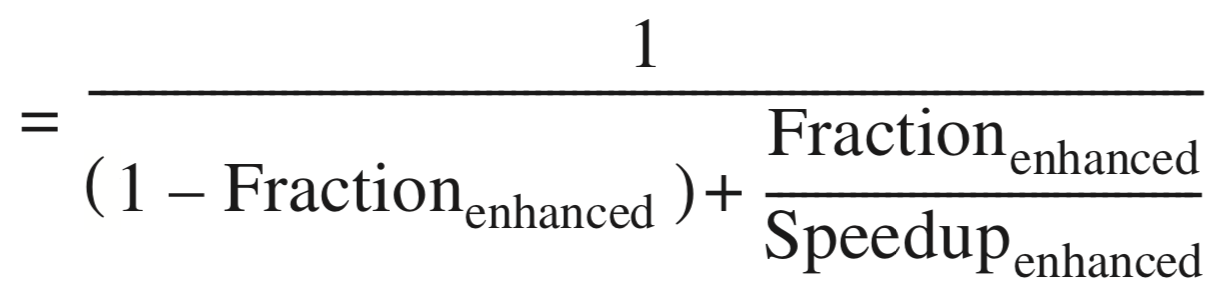 limit:
1/(1-Fractionenhanced)

so not too many cores
[Speaker Notes: However, DLP, TLP, and request-level paral require the restructuring of the application, a major new burden for programmers

To what extent can parallelism speed up program?
Quantified by Amdahl’s Law: Equation

It prescribes practical limits to the number of useful cores per chip. 
Example: If 10% of the task is serial, then the maximum performance benefit from parallelism is 10 no matter how many cores you put on the chip]
What types of computers?
[Speaker Notes: Since all our discussions in this course will relate to computers, then what kinds/types of computers do you know or have? Any examples?]
5 Classes of Computers
PMD: Personal Mobile Device
Desktop
Server
Cluster/WSC (warehouse-scale computer)
Embedded/IoT computer
[Speaker Notes: Good examples; All those computers you’ve just mentioned fall into these five classes.

The first one is personal mobile device.]
PMD: Personal Mobile Device
Wireless devices with multimedia user interfaces
cell phones, tablet computers, etc.
a few hundred dollars
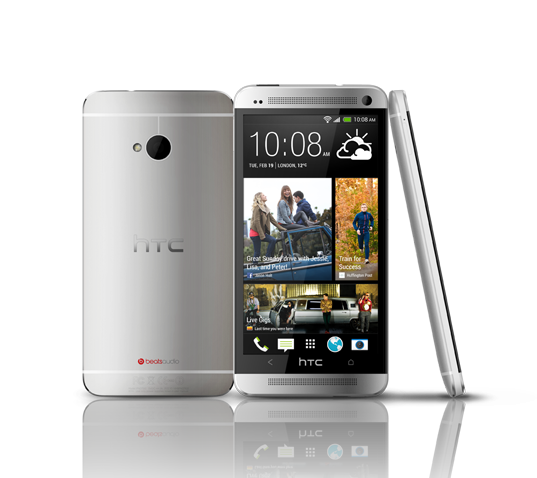 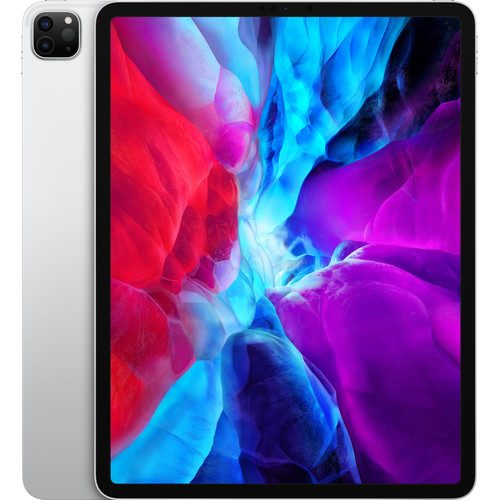 [Speaker Notes: Personal mobile devices, such as smartphones and tablets, are the most pervasive computers nowadays. 

They have small size, high portability, yet low cost.]
PMD Characteristics
Cost effectiveness
	less expensive packaging
	absence of fan for cooling
[Speaker Notes: In comparison with more expensive computers like pcs or laptops, 
PMD’s low cost owes to their less expensive packaging and absence of fan for cooling.]
PMD Characteristics
Responsiveness & Predictability
	real-time performance: 
	a maximum execution time for each 
	application segment
[Speaker Notes: The expectation for PMD’s responsiveness is that it should satisfy real-time performance constraint.
For this, a segment of the application has an absolute maximum execution time.
For example, in playing a video on a PMD, the time to process each video frame should be limited, since the processor must accept and process the next frame shortly.

However, real-time performance is a very strict requirement; it’s hard to satisfy.]
PMD Characteristics
Responsiveness & Predictability
	real-time performance: 
	a maximum execution time for each 
	application segment
	soft real-time: 
	trade time of a certain event for others’;
	tolerate occasionally missed time constraint on an event, 
	as long as not too many are missed;
[Speaker Notes: As an alternative, some applications choose soft real-time performance, 
which tolerates occasionally missed time constraint on an event, as long as not too many are missed.]
PMD Characteristics
Memory efficiency
	optimize code size
Energy efficiency
	battery power
	heat dissipation
[Speaker Notes: For PMD, Memory can be a substantial portion of the system cost; We need to economize memory usage. PMD hosts various applications and thus large volume of code; so we can optimize code size toward memory efficiency;

Besides, PMD also has limited power and has no fan for cooling; so economizing battery usage and heat dissipation technique are key to save energy;]
Desktop Computing
Largest market share
low-end netbooks: $x00
high-end workstations: $x000
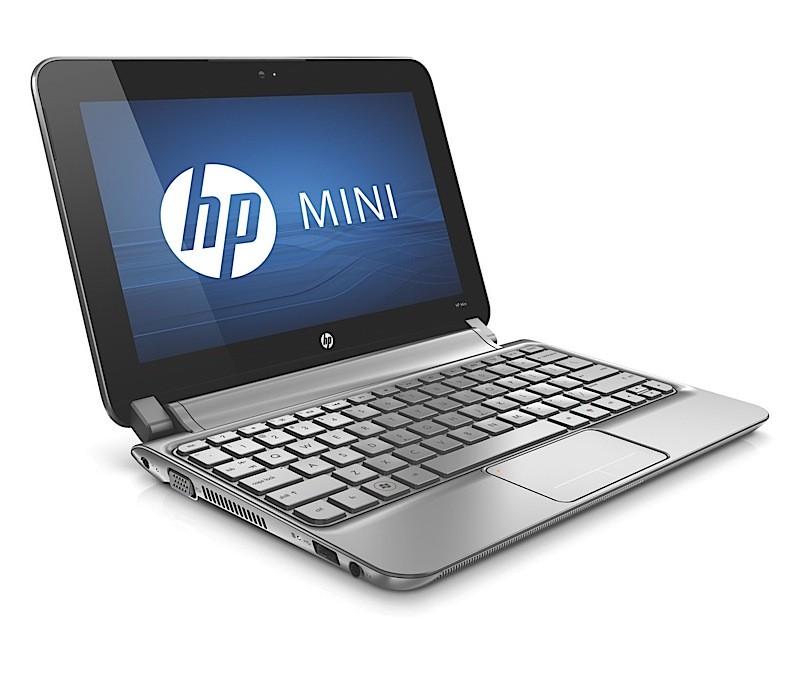 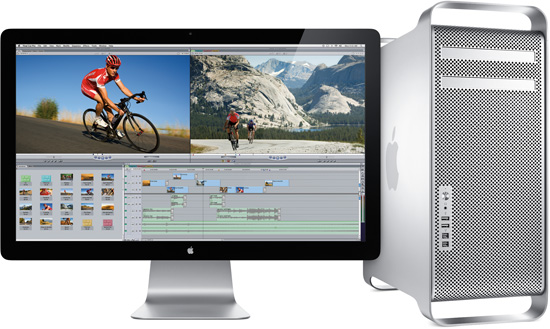 [Speaker Notes: Desktops and laptops take largest market share and are most familiar to us.
They range from low-end netbooks to high-end workstations.

They usually cost hundreds to thousands of dollars]
Desktop Characteristics
Price-Performance
	combination of performance and price;
	compute performance
	graphics performance

The most important to customers,
	and hence to computer designers
[Speaker Notes: Desktops deliver high performance but cost affordable prices.
So they are the most important to customers and hence to computer designers.]
Servers
Provide large-scale and reliable file and computing services (to desktops)
Constitute the backbone of large-scale enterprise computing
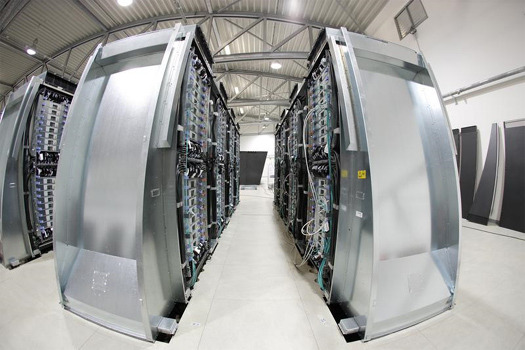 [Speaker Notes: Servers aim to provide large-scale and reliable file and computing services to desktops connected to them.
They constitute the backbone of large-scale enterprise computing.]
Servers Characteristics
Availability
	against high-cost server failure
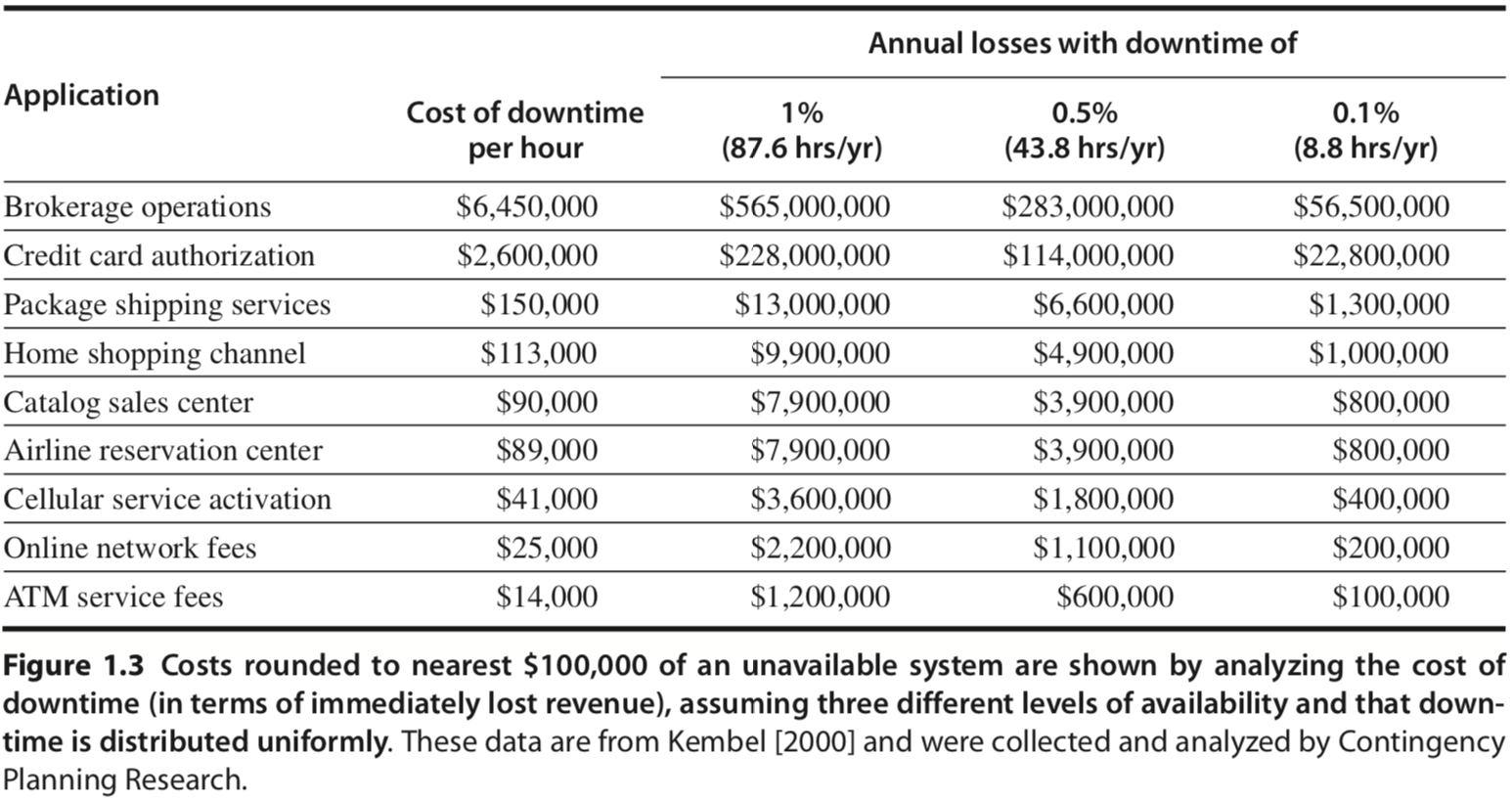 [Speaker Notes: The major character of servers should be high availability, as server down usually costs a lot to hosting services.
For some critical network services like credit card authentication and ATM operations, server failure comes at too high a cost.]
Servers Characteristics
Availability
	against high-cost server failure
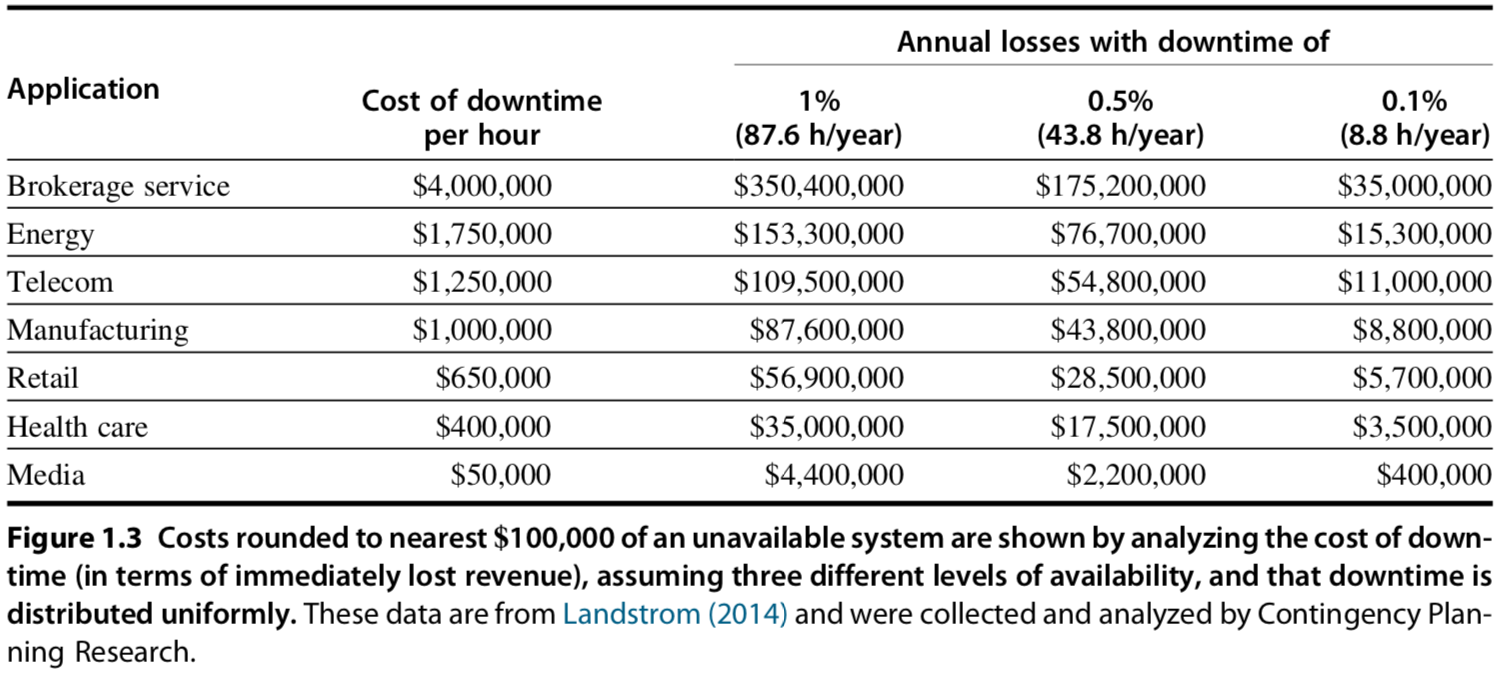 updated version
[Speaker Notes: The major character of servers should be high availability, as server down usually costs a lot to hosting services.
For some critical network services like credit card authentication and ATM operations, server failure comes at too high a cost.]
Servers Characteristics
Scalability
	in response to increasing demand with scaling up computing capacity, memory, storage, and I/O bandwidth

High throughput
	handling more requests in a unit time:
	in terms of transactions per minute or web pages served per second
[Speaker Notes: Servers should also be scalable, that is, they should be capable of handling a large volume of service requests. 
Toward this, it might need to enhance computing and storage capacity.

We also expect that servers have high throughput, that is, handling more requests in a unit time.]
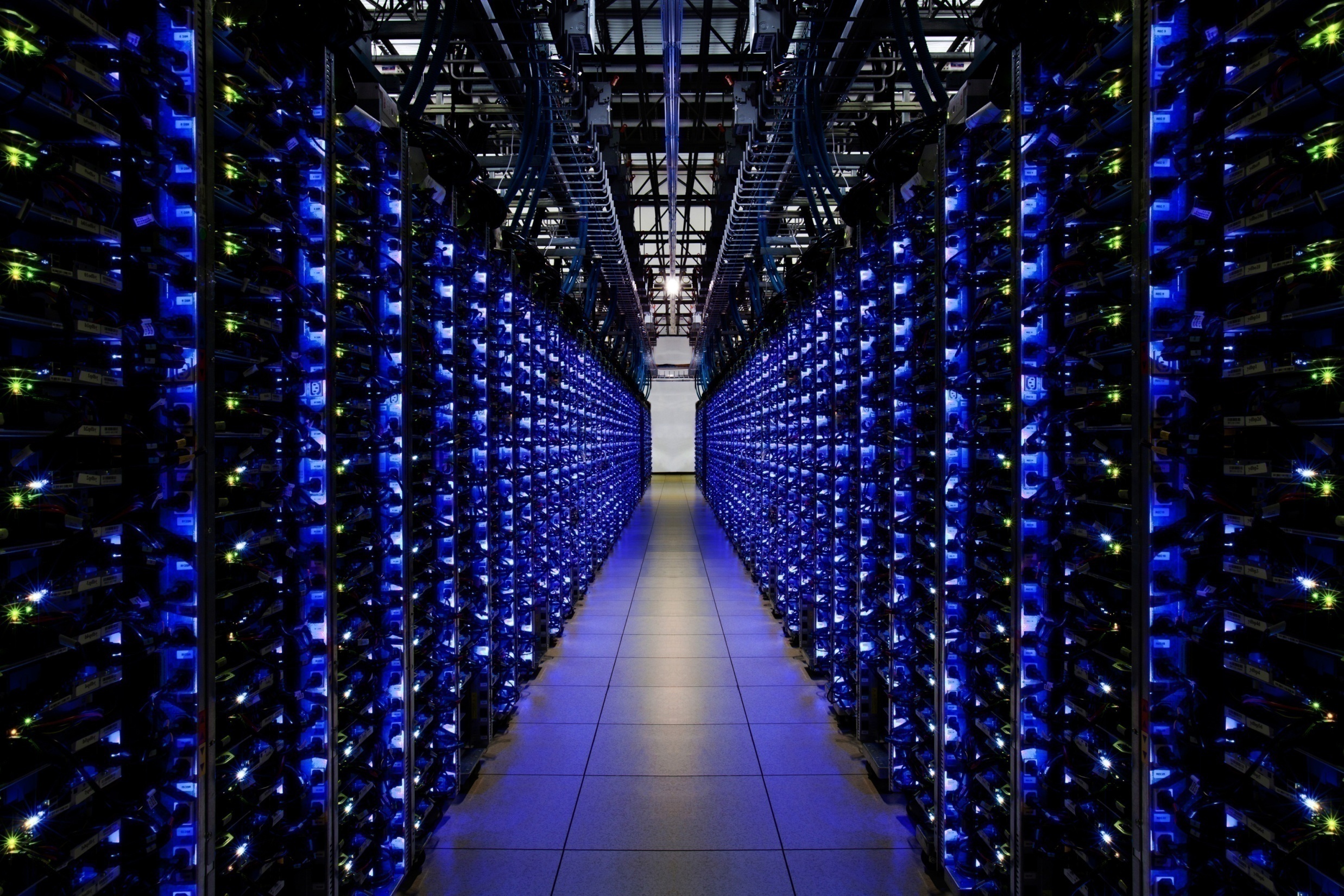 Clusters/WSCs
Warehouse-Scale Computers
collections of desktop computers or servers
connected by local area networks (LANs)
to act as a single larger computer

Characteristics
price-performance, availability, power
[Speaker Notes: Clusters are also known as werehouse-scale computers; they are collections of pcs/servers
Then the connected computers can act as a single larger computer.

Its Characteristics are similar to its components, that is, desktop and server: which are, for example, price-performance and availability

Besides, since it consists of a bunch of computers altogether, we need to economize its power consumption;]
Clusters/WSCs
(Difference from) Supercomputers
	emphasize floating-point performance;
	run large, communication-intensive batch programs that can run for weeks at a time; 
WSCs
	emphasize interactive applications, large-scale storage, dependability, and high Internet bandwidth
[Speaker Notes: Supercomputers are related to WSCs in that they are equally expensive, costing hundreds of millions of dollars, but supercomputers differ by emphasizing floating-point performance and by running large, communication-intensive batch programs that can run for weeks at a time.

In contrast, WSCs emphasize interactive applications, large-scale storage, dependability, and high Internet bandwidth.]
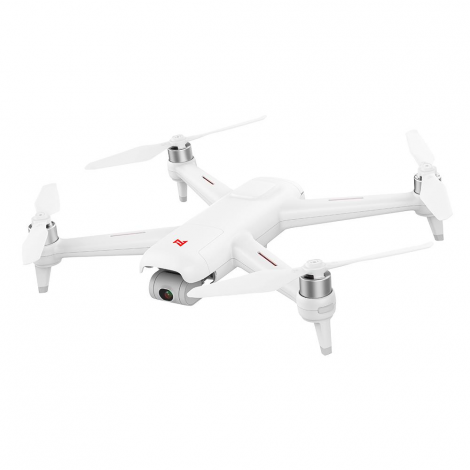 Embedded Computers
hide everywhere
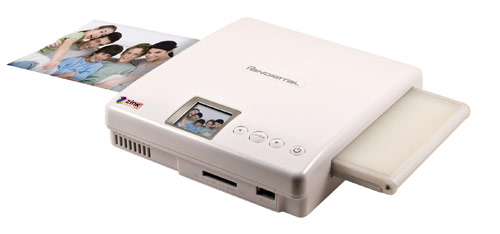 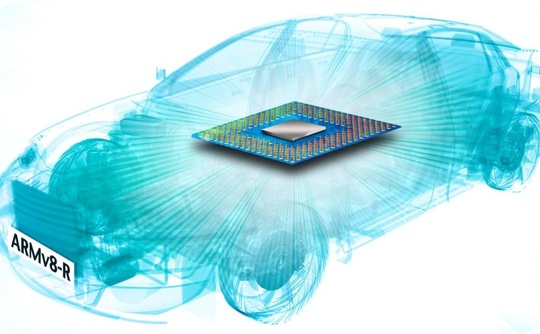 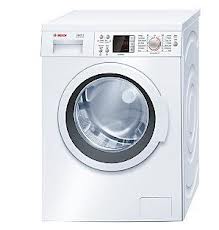 [Speaker Notes: Embedded computers just hide everywhere. They are in cameras, washing machines, drones, and even our cars/automobiles.]
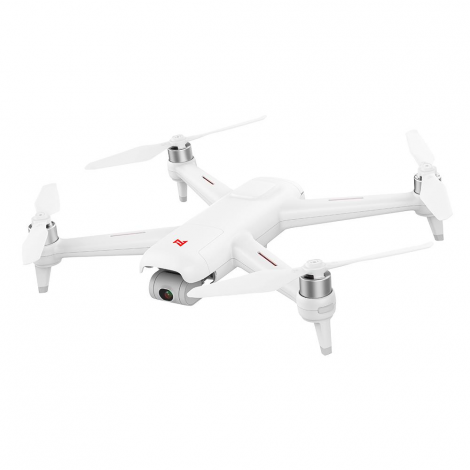 Embedded Computers
Internet of Things (IoT)
connected to Internet wirelessly
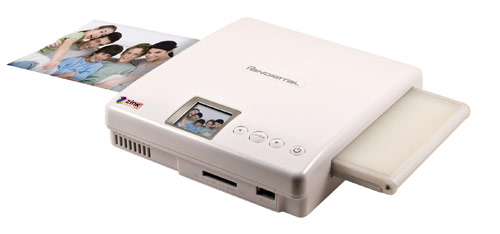 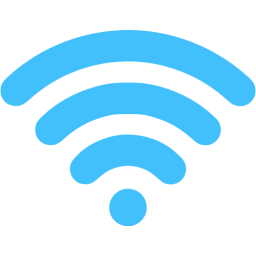 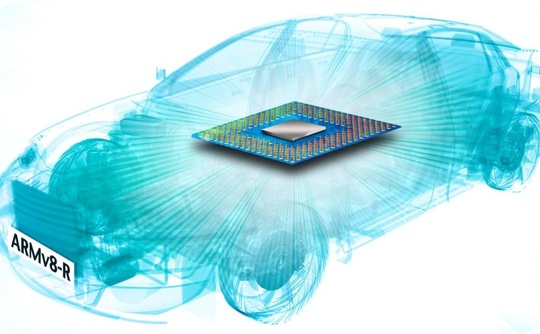 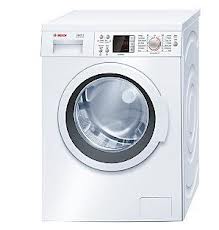 [Speaker Notes: The phrase of Internet of Things (IoT) refers to embedded computers that are connected to the Internet, typically wirelessly. 

The projections for the number of IoT devices in 2020 range from 20 to 50 billion.]
Embedded vs Non-embedded
Dividing line:
	the ability to run third-party software

Embedded computers’ primary goal:
	meet the performance need at a minimum price;
	rather than achieve higher performance at a higher price
[Speaker Notes: How can we differ embedded computers from non-embedded ones?
The key clue is whether a computer got the ability to run third-party software.

After all, embedded computers are made to meet the performance need at a minimum price 
rather than achieve higher performance at a higher price.

Any questions?]
Summary & Comparison
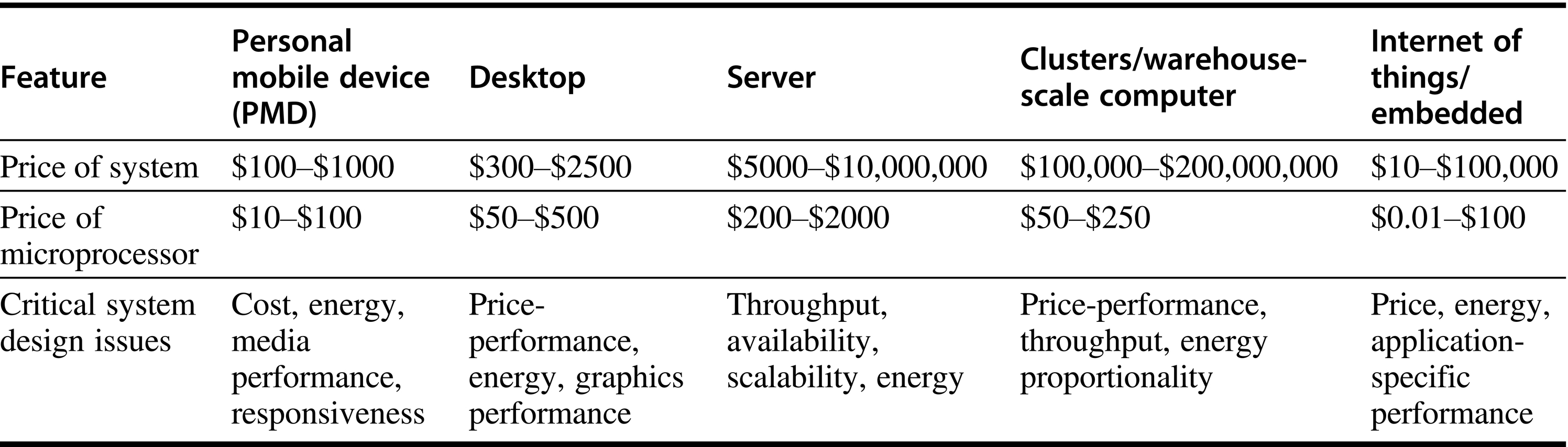 Summary & Comparison
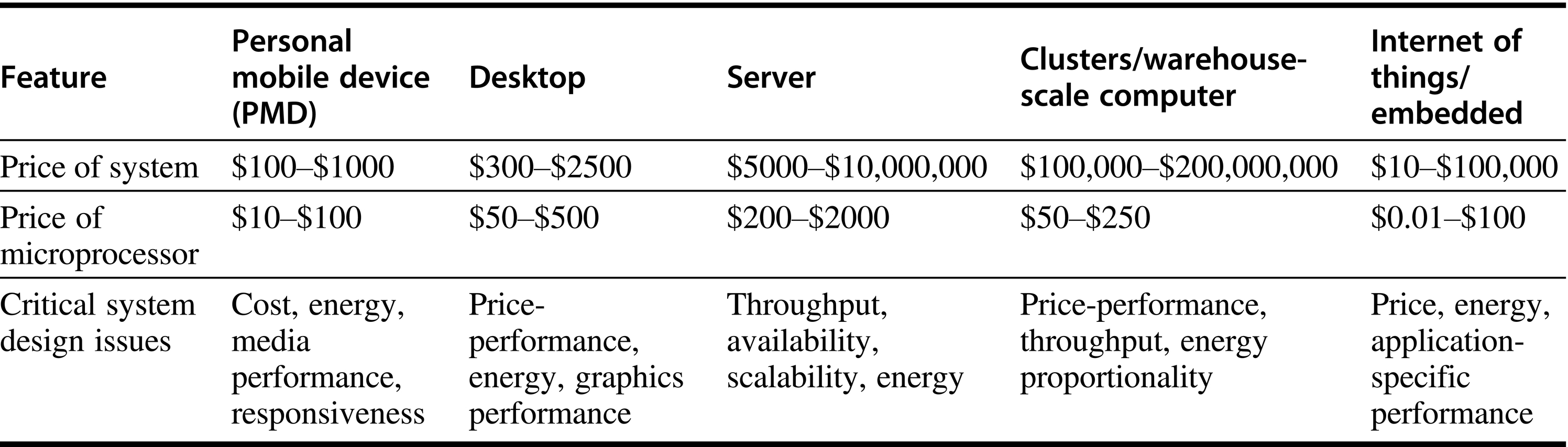 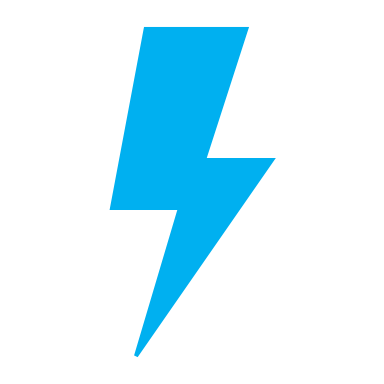 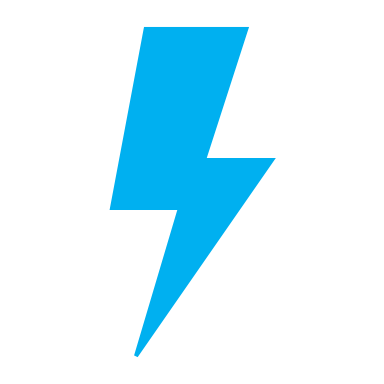 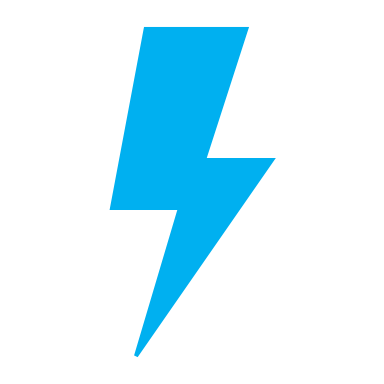 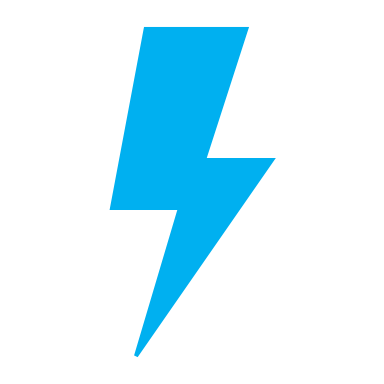 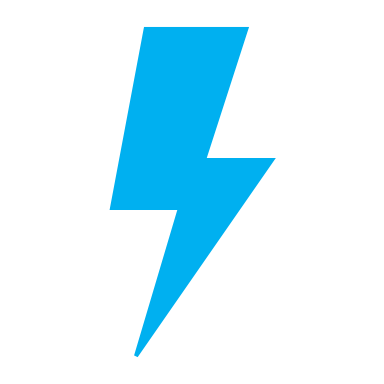 performance matters
What makes computers fast?
[Speaker Notes: What makes these types of computers so fast?

Any ideas?]
Parallelism
Multi-task simultaneously takes effect

	application parallelism
	hardware parallelism
[Speaker Notes: The answer is parallelism, it makes multiple tasks to simultaneously take effect;
We can explore parallelism in both application layer and hardware layer.]
Application Parallelism
DLP: Data-Level Parallelism
	many data items being operated on
	at the same time

TLP: Task-Level Parallelism
	tasks of work created to operate independently and largely in parallel
*parallelization across multiple processors
in parallel computing environments
[Speaker Notes: For application parallelism, we have data-level parallelism and task-level parallelism.
DLP operates many data items at the same time; (example: addition computation)
TLP creates tasks of work such that they operate independently and largely in parallel.

Both parallelisms strive for parallelization across multiple processors in parallel computing environments]
Application Parallelism
DLP: Data-Level Parallelism
	many data items being operated on
	at the same time;
	distribute the same data across different processors;
[Speaker Notes: Essentially, DLP focuses on distributing the data across different processors, which operate on the data in parallel.]
Application Parallelism
DLP: Data-Level Parallelism
	many data items being operated on
	at the same time;
	distribute the same data across different processors;

	Example 1: 
	add elements in an array;
	each addition takes Ta time units;
	1 processor vs 4 processors
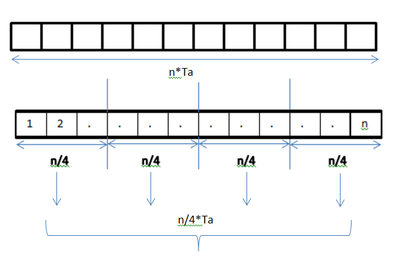 Application Parallelism
DLP: Data-Level Parallelism
	many data items being operated on
	at the same time;
	distribute the same data across different processors;

	Example 2: 
	matrix 
	multiplication
	1 processor vs 6 processors
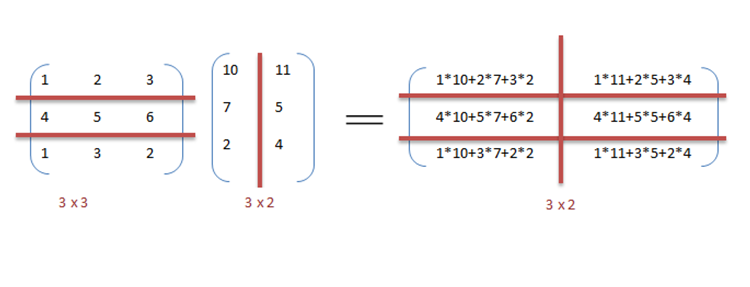 Application Parallelism
TLP: Task-Level Parallelism
	tasks of work created to operate independently and largely in parallel;
	run many different tasks at the same time on the same data;

	Example: 
	input a bitstring to two processors;
	processor A counts bit 0 or 1;
	processor B computes its complement;
[Speaker Notes: In contrast to data level parallelism that runs the same task on different components of data, TLP runs many different tasks at the same time on the same data.]
Hardware Parallelism
Hardware exploits app parallelism 
	in four ways:
	
	ILP: Instruction-Level Parallelism
	Vector Architectures, GPUs, and MM
	TLP: Thread-Level Parallelism
	RLP: Request-Level Parallelism
[Speaker Notes: For hardware parallelism, we have four possible ways.

(Vector Architectures, GPUs - Graphic Process Units, and MM – Multimedia Instruction Sets)

The first one is instruction-level parallelism.]
Hardware Parallelism
ILP: Instruction-Level Parallelism
	exploits data-level parallelism
	at modest levels – pipelining
					       divide a task to steps;
		           simultaneously run different steps
                                           of different tasks.
	at medium levels – speculative execution
					 do some work in advance;
		    prevent delay when the work is needed.
[Speaker Notes: Instruction-level parallelism exploits data-level parallelism;
At modest levels, it works through pipelining. Pipelining is the most important topic of our lecture and lab sessions.
It divides a task to steps, and then simultaneously runs different steps of different tasks.
At medium levels, instruction-level parallelism works through speculative execution. It runs some task in advance in order to prevent delay when the task’s result is needed.]
Hardware Parallelism
Vector Architectures & GPUs & Multimedia Instruction Sets 
	
	exploit data-level parallelism;
	apply a single instruction to a collection of data in parallel;
[Speaker Notes: Vector architectures and GPUs also exploit data-level parallelism; it applies a single instruction to a collection of data in parallel.]
Hardware Parallelism
TLP: Thread-Level Parallelism
	exploits either DLP or TLP,
	in a tightly coupled hardware model
	that allows for interaction among parallel threads;
[Speaker Notes: On the other hand, thread-level parallelism exploits either data-level parallelism or task-level parallelism.
It aims for tightly coupled hardware model that allows for interaction among parallel threads.]
Hardware Parallelism
RLP: Request-Level Parallelism
	exploits parallelism among 
	largely decoupled tasks 
	specified by the programmer or the OS
[Speaker Notes: Finally, request-level parallelism exploits parallelism among largely decoupled tasks specified by the programmer or the operating system.]
Classes of Parallel Architectures
by Michael Flynn
	Single/Multiple Instruction/Data stream
	
	SISD
	SIMD
	MISD
	MIMD
[Speaker Notes: According to the number of instruction stream and data stream under use, parallel architectures can be classified into four types. 
Each may work on single or multiple instruction streams and single or multiple data streams.]
SISD
Single instruction stream, 
	single data stream 

	uniprocessor

Exploit instruction-level parallelism
[Speaker Notes: SISD works on single instruction stream and single data stream.
It can exploit only instruction-level parallelism.

(use techniques such as superscalar and speculative execution)
Superscalar: in which multiple execution units are used to execute multiple instructions in parallel]
SIMD
Single instruction stream, 
	multiple data stream
The same instruction is executed by multiple processors using different data streams.
Exploits data-level parallelism
Data memory for each processor;
	whereas a single instruction memory and control processor.
[Speaker Notes: SIMD works on single instruction stream and multiple data stream. 
Specifically, the same instruction is executed by multiple processors using different data streams. it thus exploits data-level parallelism.
Each processor has a data memory of its own, while all processors share a single instruction memory and control processor, which fetches and dispatches instructions.]
MISD
Multiple instruction streams, 
	single data stream

	hard to exploit data-level parallelism

No commercial multiprocessor of this type yet
[Speaker Notes: MISD works on Multiple instruction streams and a single data stream
As you may notice, it’s hard to exploit data-level parallelism for misd, so there’s no such type of commercial multiprocessor yet;]
MIMD
Multiple instruction streams, 
	multiple data streams
Each processor fetches its own instructions and operates on its own data.
Exploits task-level parallelism
[Speaker Notes: MIMD works on multiple instruction streams and multiple data streams.
Each processor fetches its own instructions and operates on its own data.
It exploits task-level parallelism.]
What’s computer architecture?
[Speaker Notes: We’ve discussed about computer basics and parallelism it can leverage for fast task execution;
Then what exactly is computer architecture?]
Computer Architecture
Instruction Set Design & Implementation

Maximize performance and energy efficiency while staying within cost, power, and availability constraints.
[Speaker Notes: The term computer architecture is used to refer only to instruction set design.]
What’s instruction set architecture?
[Speaker Notes: So first, we need to understand what is instruction set architecture.]
Instruction Set Architecture
ISA
programmer-visible instruction set
the boundary between software and hardware
[Speaker Notes: Instruction set architecture is called ISA for short.
It’s visible to programmers and serves as the boundary between software and hardware.]
7 Dimensions of ISA
Class of ISA
Memory addressing
Addressing modes
Types and sizes of operands
Operations
Control flow instructions
Encoding an ISA
[Speaker Notes: Next, we will quickly review the seven dimensions of an ISA.]
ISA: Class
Most are general-purpose register architectures with operands of either registers or memory locations
Two popular versions
	register-memory ISA: e.g., 80x86
		many instructions can access 	memory
	load-store ISA: e.g., ARMv8, RISC-V
		only load and store instructions can 	access memory
[Speaker Notes: Most instruction set architectures are general-purpose register architectures.
Their operands are either registers or memory locations.
Tow popular versions of general-purpose register architectures are register-memory ISA and load-store ISA.
80 ex 86 belongs to register-memory ISA. It allows many instructions to access memory.
ARM and MIPS belong to load-store ISA. It allows only load and store instructions to access memory.]
ISA: Class
Most are general-purpose register architectures with operands of either registers or memory locations
Two popular versions
	register-memory ISA: e.g., 80x86
		many instructions can access 	memory
	load-store ISA: e.g., ARMv8, RISC-V
		only load and store instructions can 	access memory
*all ISAs announced since 1985
are load-store
[Speaker Notes: All ISAs announced since 1985 are load-store.]
ISA: Memory Addressing
Byte addressing
Aligned address: ARMv8
	object width: s bytes
	address: A
	aligned if A mod s = 0
[Speaker Notes: Memory addressing is the procedure when an instruction finds its interested data at a certain location in memory.
The smallest unit for how much volume of data can be accessed at one time is one byte.
When storing data in memory, we require that their addresses be aligned.
Given object width s and address A, for its address to be aligned, we should have that A modulo s equals to zero.]
ISA: Memory Addressing
Byte addressing
Aligned address: ARMv8
	object width: s bytes
	address: A
	aligned if A mod s = 0

80x86 and RISC-V do not require alignment, albeit alignment yields faster accesses
[Speaker Notes: The 80x86 and RISC-V, however, do not require alignment, although accesses are generally faster if operands are aligned.]
Why is alignment faster?
[Speaker Notes: Then why can address alignment yield faster accesses?]
Each misaligned object requires two memory accesses
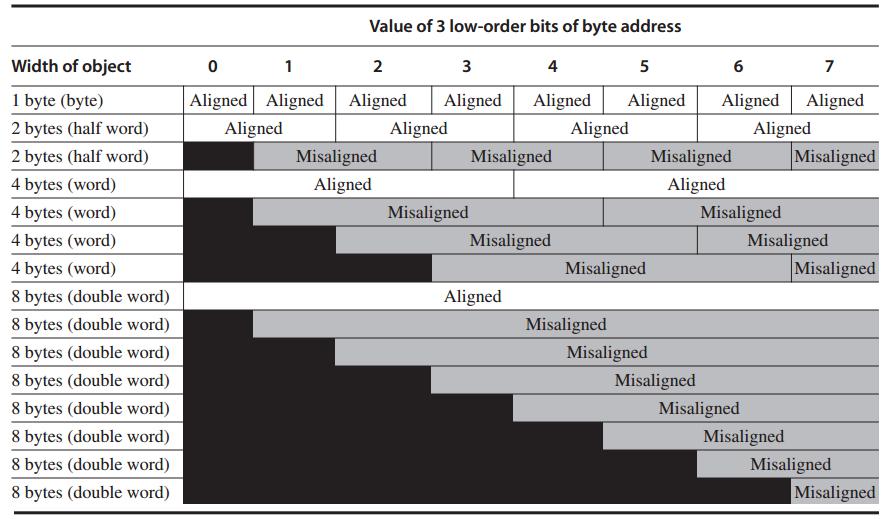 [Speaker Notes: This picture clearly demonstrates that address alignment helps limit memory access times.
When well aligned, requires only one memory access to read one object;
If address is not well aligned, each misaligned object requires two memory accesses to fetch.

(operand width related)]
ISA: Types and Sizes of OPerands
[Speaker Notes: (operand width/size related)
Here’s an overview of types and sizes of instruction operands.]
ISA: Addressing Modes
Specify the location of operands
registers, constants, or the address of a memory object:

	RISC-V:
	Register, Immediate, Displacement
constant
Add R4, #3
register + constant
Add R4, 100(R1)
[Speaker Notes: (how to find/access the desired operand)
An instruction has three addressing modes for it to specify the address of a memory object as one of its operands.
For RISC-V, the operand could be a register, an immediate, or a displacement.
For register, the operand is just the name/alias of the register.
for immediate, it’s a constant that can be directly used as an operand.
For displacement, it specifies a register in addition to a constant, then we need to add the constant to the value stored in the register, the result is the corresponding memory address.]
ISA: Addressing Modes
Specify the location of operands
registers, constants, or the address of a memory object:

	80x86: 3 more variations of disp
	Register, Immediate, Displacement
	no register (absolute)
	Add R1, (1001)
[Speaker Notes: https://www.geeksforgeeks.org/addressing-modes-8086-microprocessor/
The 80x86 supports those three modes, plus three variations of displacement: 
No registers (absolute)
Two registers (based indexed with displacement)
Two registers where one register is multiplied by the size of the operand in bytes (based with scaled index and displacement)]
ISA: Addressing Modes
Specify the location of operands
registers, constants, or the address of a memory object:

	80x86: 3 more variations of disp
	Register, Immediate, Displacement
	two registers (based indexed with disp)
	Add R3, 1000(R1+R2)
[Speaker Notes: The 80x86 supports those three modes, plus three variations of displacement: 
No registers (absolute)
Two registers (based indexed with displacement): In this type of addressing mode the effective address is the sum of index register, base register and displacement.
Two registers where one register is multiplied by the size of the operand in bytes (based with scaled index and displacement)]
ISA: Addressing Modes
Specify the location of operands
registers, constants, or the address of a memory object:

	80x86: 3 more variations of disp
	Register, Immediate, Displacement
	two registers (based with scaled & disp)
	Add R1, 100(R2)[R3]
Mem[100+Regs[R2]+Regs[R3]*d]
given d-byte operand
[Speaker Notes: The 80x86 supports those three modes, plus three variations of displacement: 
No registers (absolute)
Two registers (based indexed with displacement)
Two registers where one register is multiplied by the size of the operand in bytes (based with scaled index and displacement)]
ISA: Addressing Modes
Specify the location of operands
registers, constants, or the address of a memory object:

	80x86: still some more w/o disp
	Register, Immediate, Displacement
	register indirect
	Add R4, (R1)
Mem[Regs[R1]]
[Speaker Notes: The 80x86 has some more addressing modes like the previous modes without the displacement field:
Register indirect: memory locations stored in a register; used when accessing using a pointer or a computed address;
Indexed: 
Based with scaled index:]
ISA: Addressing Modes
Specify the location of operands
registers, constants, or the address of a memory object:

	80x86: still some more w/o disp
	Register, Immediate, Displacement
	indexed
	Add R3, (R1+R2)
Mem[Regs[R1]+Regs[R2]]
[Speaker Notes: The 80x86 has some more addressing modes like the previous modes without the displacement field:
Register indirect: memory locations stored in a register; used when accessing using a pointer or a computed address;
Indexed: sometimes useful in array addressing R1=base of array and R2=index amount;
Based with scaled index:]
ISA: Addressing Modes
Specify the location of operands
registers, constants, or the address of a memory object:

	ARMv8:
	Register, Immediate, Displacement
	PC-relative addressing
	beq $0, $5, Label1
PC + offset*
*left-shifted by 2 and sign-extended
[Speaker Notes: ARMv8 has the three addressing modes (register, immediate, displacement) plus:
PC-relative addressing: The PC-relative addressing mode can be used to load a register with a value stored in program memory a short distance away from the current instruction. It can be seen as a special case of the "base plus offset" addressing mode, one that selects the program counter (PC) as the "base register".  / PC-relative addressing is used for conditional branches. The address is the sum of the program counter and a constant in the instruction (beq: Branch if EQual)
The sum of two registers:
The sum of two registers where one register is multiplied by the size of the operand in bytes:
Autoincrement addressing:
Autodecrement addressing:]
ISA: Addressing Modes
Specify the location of operands
registers, constants, or the address of a memory object:

	ARMv8:
	Register, Immediate, Displacement
	sum of two registers
	ADD, R3, (R1+R2)
[Speaker Notes: ARMv8 has the three addressing modes (register, immediate, displacement) plus:
PC-relative addressing: The PC-relative addressing mode can be used to load a register with a value stored in program memory a short distance away from the current instruction. It can be seen as a         special case of the "base plus offset" addressing mode, one that selects the program counter (PC) as the "base register".  / PC-relative addressing is used for conditional branches. The address is the sum of the program counter and a constant in the instruction
The sum of two registers: as it is; as in example
The sum of two registers where one register is multiplied by the size of the operand in bytes:
Autoincrement addressing:
Autodecrement addressing:]
ISA: Addressing Modes
Specify the location of operands
registers, constants, or the address of a memory object:

	ARMv8:
	Register, Immediate, Displacement
	scaled index addressing
	Add R1, (R2)[R3]
Mem[Regs[R2]+Regs[R3]*d]
given d-byte operand
[Speaker Notes: ARMv8 has the three addressing modes (register, immediate, displacement) plus:
PC-relative addressing: The PC-relative addressing mode can be used to load a register with a value stored in program memory a short distance away from the current instruction. It can be seen as a         special case of the "base plus offset" addressing mode, one that selects the program counter (PC) as the "base register".  / PC-relative addressing is used for conditional branches. The address is the sum of the program counter and a constant in the instruction
The sum of two registers: as in example
The sum of two registers where one register is multiplied by the size of the operand in bytes: as in example
Autoincrement addressing:
Autodecrement addressing:]
ISA: Addressing Modes
Specify the location of operands
registers, constants, or the address of a memory object:

	ARMv8:
	Register, Immediate, Displacement
	autoincrement addressing
	Add R1, (R2)+
Mem[Regs[R2]]
Regs[R2] Regs[R2]+d
[Speaker Notes: ARMv8 has the three addressing modes (register, immediate, displacement) plus:
PC-relative addressing: The PC-relative addressing mode can be used to load a register with a value stored in program memory a short distance away from the current instruction. It can be seen as a         special case of the "base plus offset" addressing mode, one that selects the program counter (PC) as the "base register".  / PC-relative addressing is used for conditional branches. The address is the sum of the program counter and a constant in the instruction
The sum of two registers: as in example
The sum of two registers where one register is multiplied by the size of the operand in bytes: as in example
Autoincrement addressing: useful for stepping through arrays within a loop. R2 points to the start of an array; each reference increments R2 by size of an element, d;
Autodecrement addressing:]
ISA: Addressing Modes
Specify the location of operands
registers, constants, or the address of a memory object:

	ARMv8:
	Register, Immediate, Displacement
	autodecrement addressing
	Add R1, -(R2)
Regs[R2] Regs[R2]-d
Mem[Regs[R2]]
[Speaker Notes: ARMv8 has the three addressing modes (register, immediate, displacement) plus:
PC-relative addressing: The PC-relative addressing mode can be used to load a register with a value stored in program memory a short distance away from the current instruction. It can be seen as a         special case of the "base plus offset" addressing mode, one that selects the program counter (PC) as the "base register".  / PC-relative addressing is used for conditional branches. The address is the sum of the program counter and a constant in the instruction
The sum of two registers: as in example
The sum of two registers where one register is multiplied by the size of the operand in bytes: as in example
Autoincrement addressing: useful for stepping through arrays within a loop. R2 points to the start of an array; each reference increments R2 by size of an element, d;
Autodecrement addressing: same use as autoincrement. Autodecrement/-increment can also act as push/pop to implement a stack.]
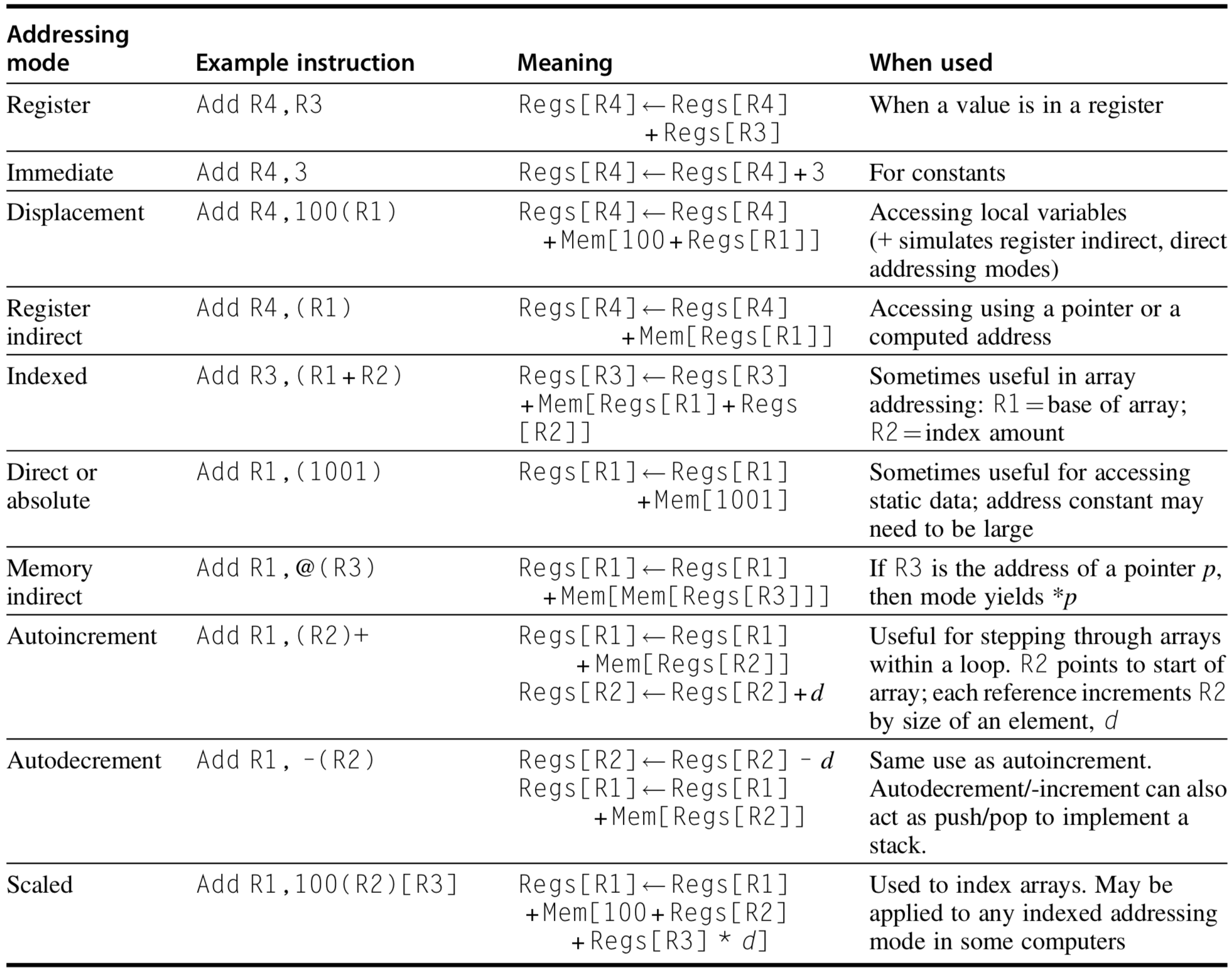 Addressing Modes
[Speaker Notes: This table summarizes different addressing modes and their meanings.
For example,]
ISA: Operations
Four general categories
	data transfer
	arithmetic logical
	control
	floating point
[Speaker Notes: With an instruction, we could achieve one of the following four categories of operations:
They are data transfer operation, arithmetic logical operation, control operation, floating point operation;]
MIPS64 Operations
Data transfer
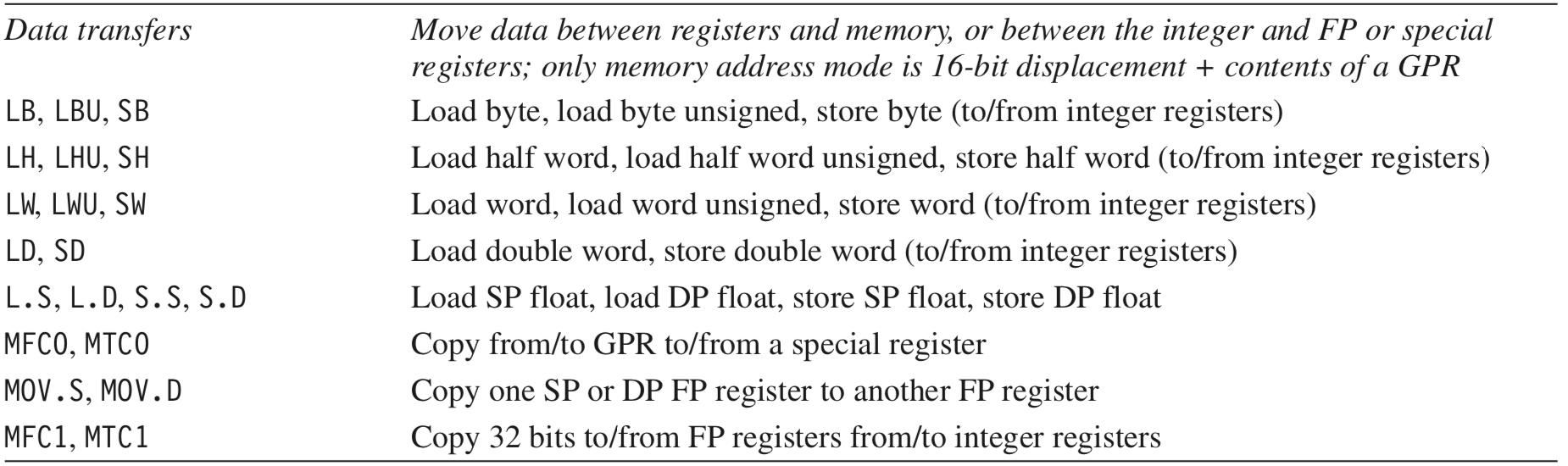 [Speaker Notes: The tables list example instructions of each operation type.]
MIPS64 Operations
Arithmetic Logical
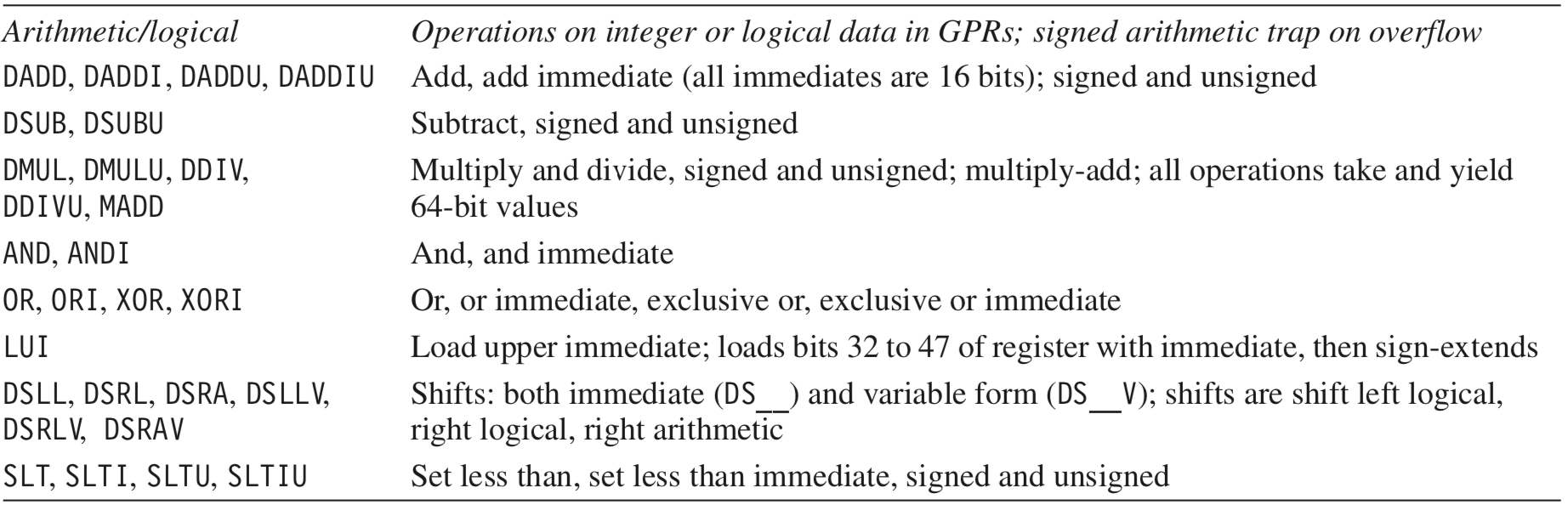 MIPS64 Operations
Control
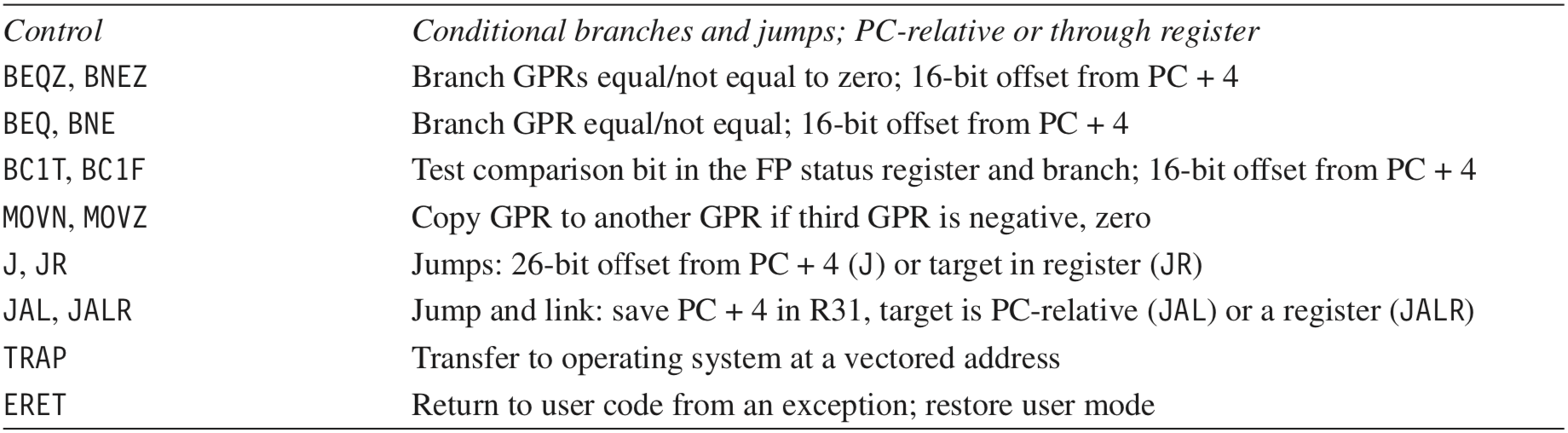 MIPS64 Operations
Floating point
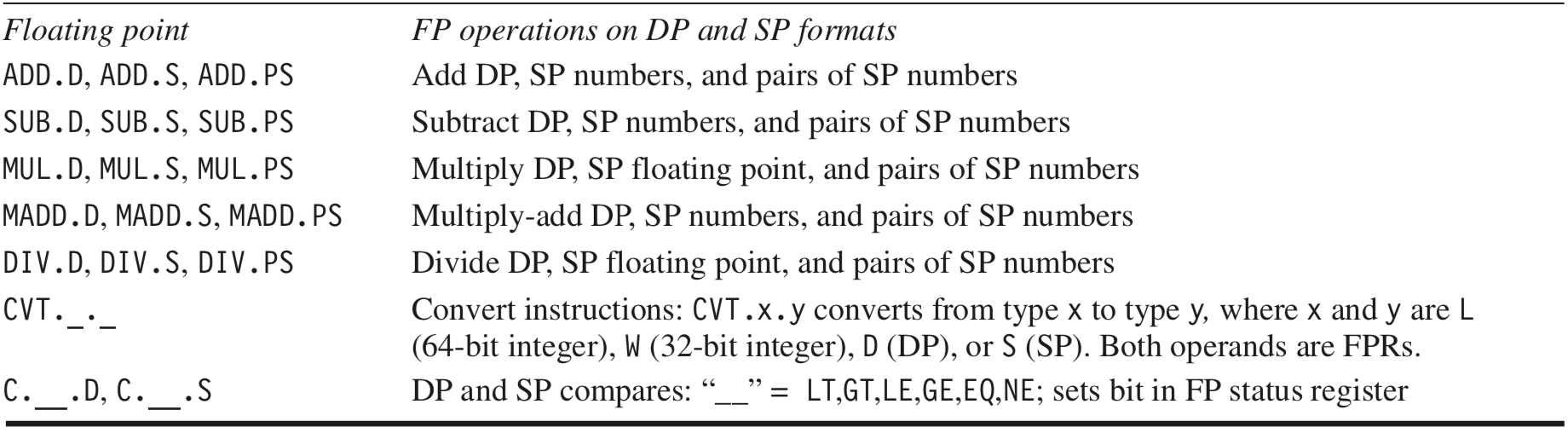 RISC-V Operations
Data Transfer
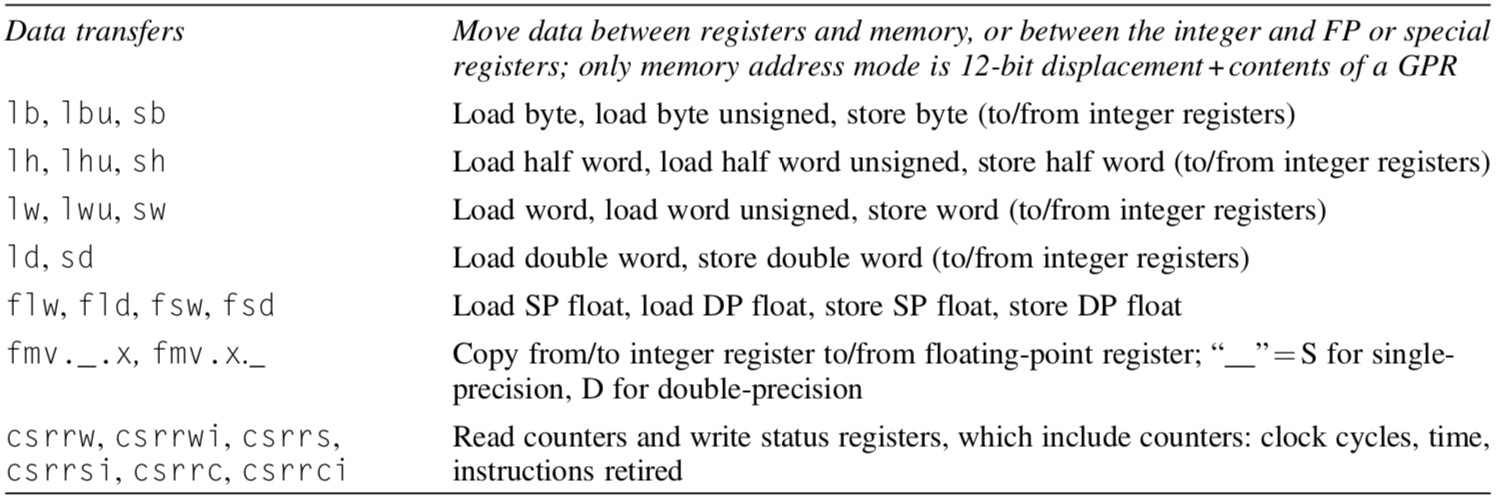 RISC-V Operations
Arithmetic Logical
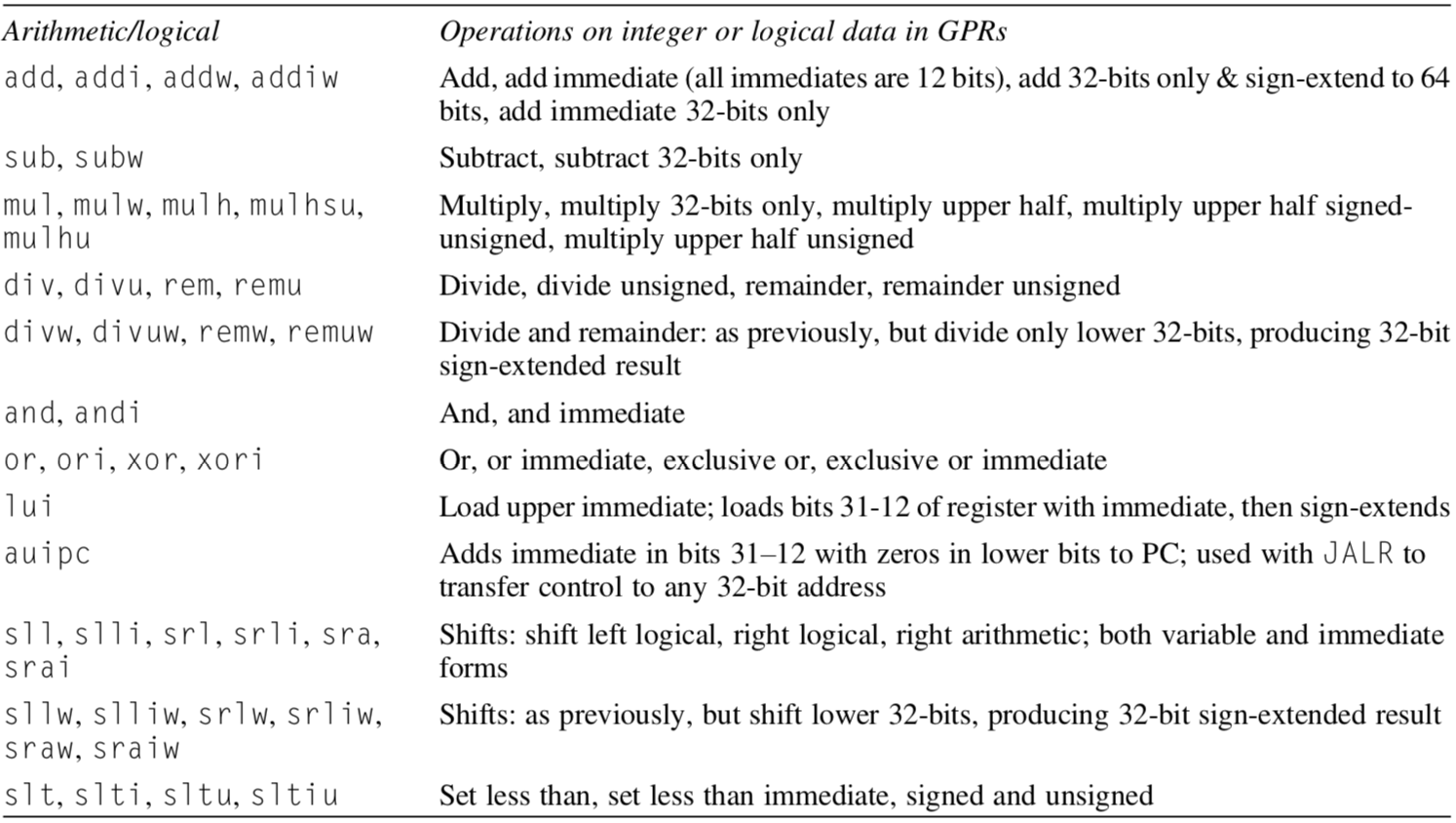 RISC-V Operations
Control
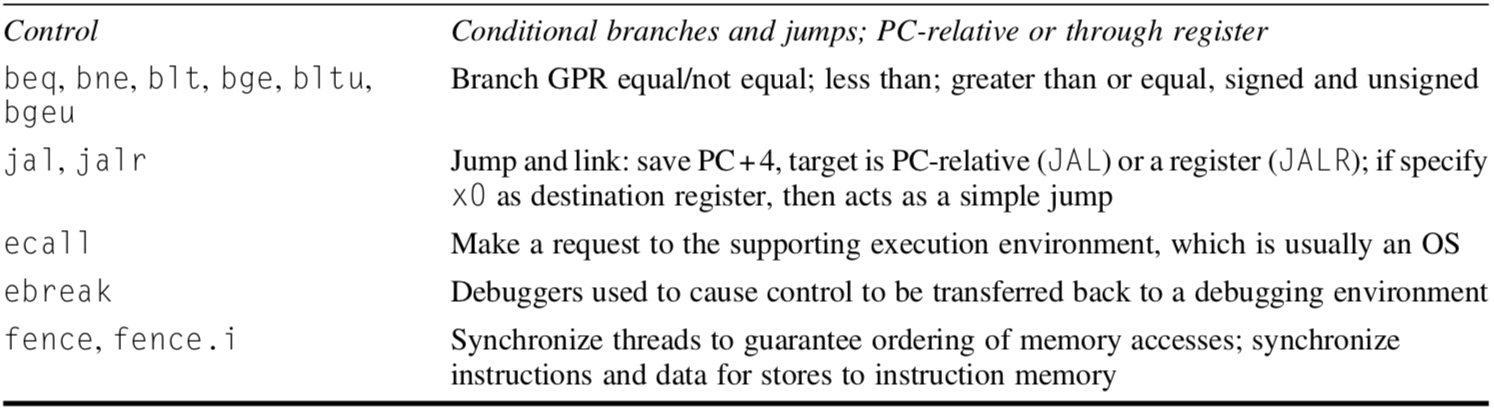 RISC-V Operations
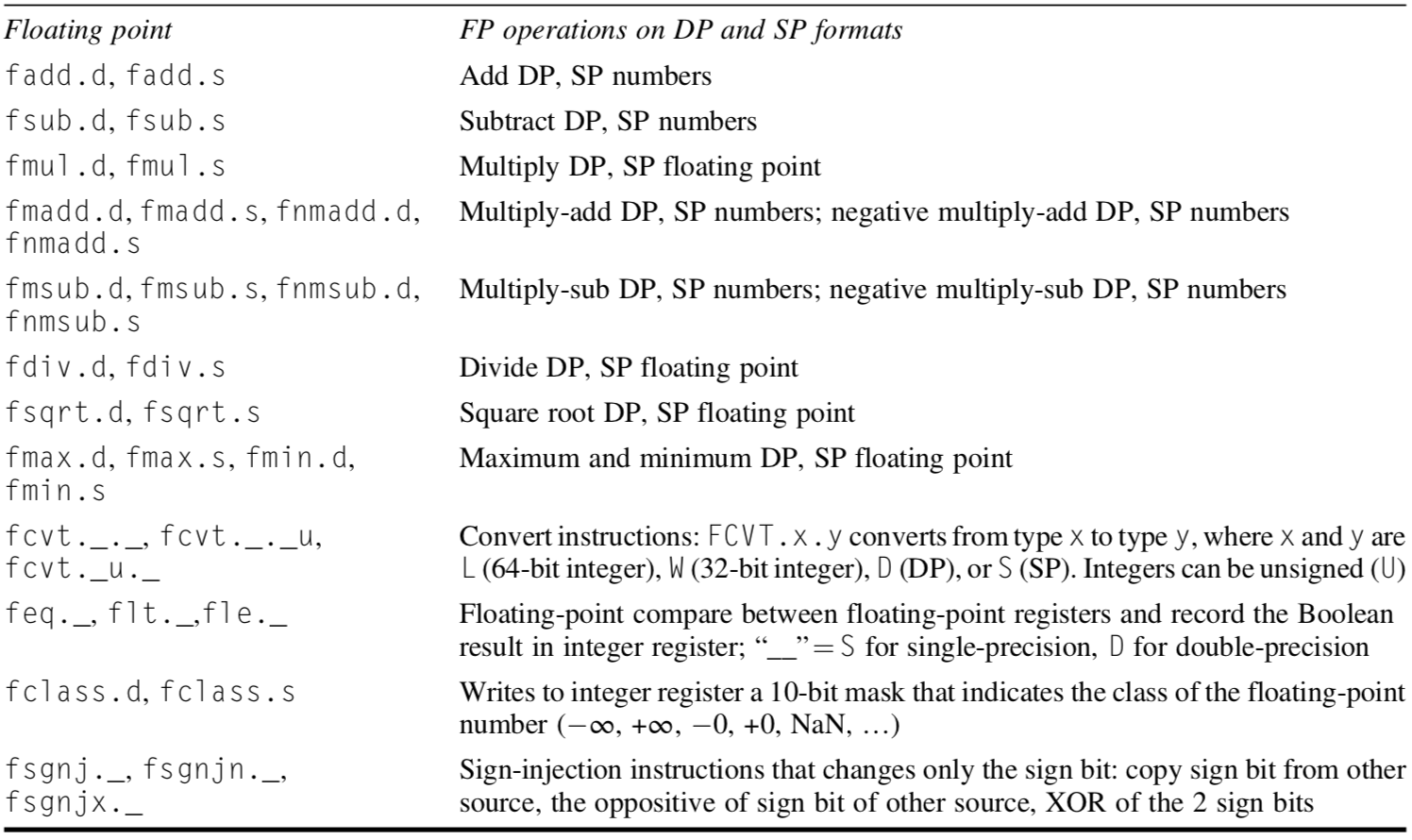 Floating point
ISA: Control Flow Instructions
Types:
	conditional branches
	unconditional jumps
	procedure calls
	returns
PC-relative addressing:
Branch address = add an address field to PC (program counter)
[Speaker Notes: Control instructions also have various types; 
All of them use PC-relative addressing, where the branch address is specified  by an address field that is added to the PC.
We’ll discuss more about them in later lecture sessions.]
ISA: Encoding an ISA
Fixed length: ARM, MIPS, RV – 32 bits
Variable length: 80x86 – 1~18 bytes
http://en.wikipedia.org/wiki/MIPS_architecture
https://inst.eecs.berkeley.edu/~cs61c/resources/MIPS_help.html
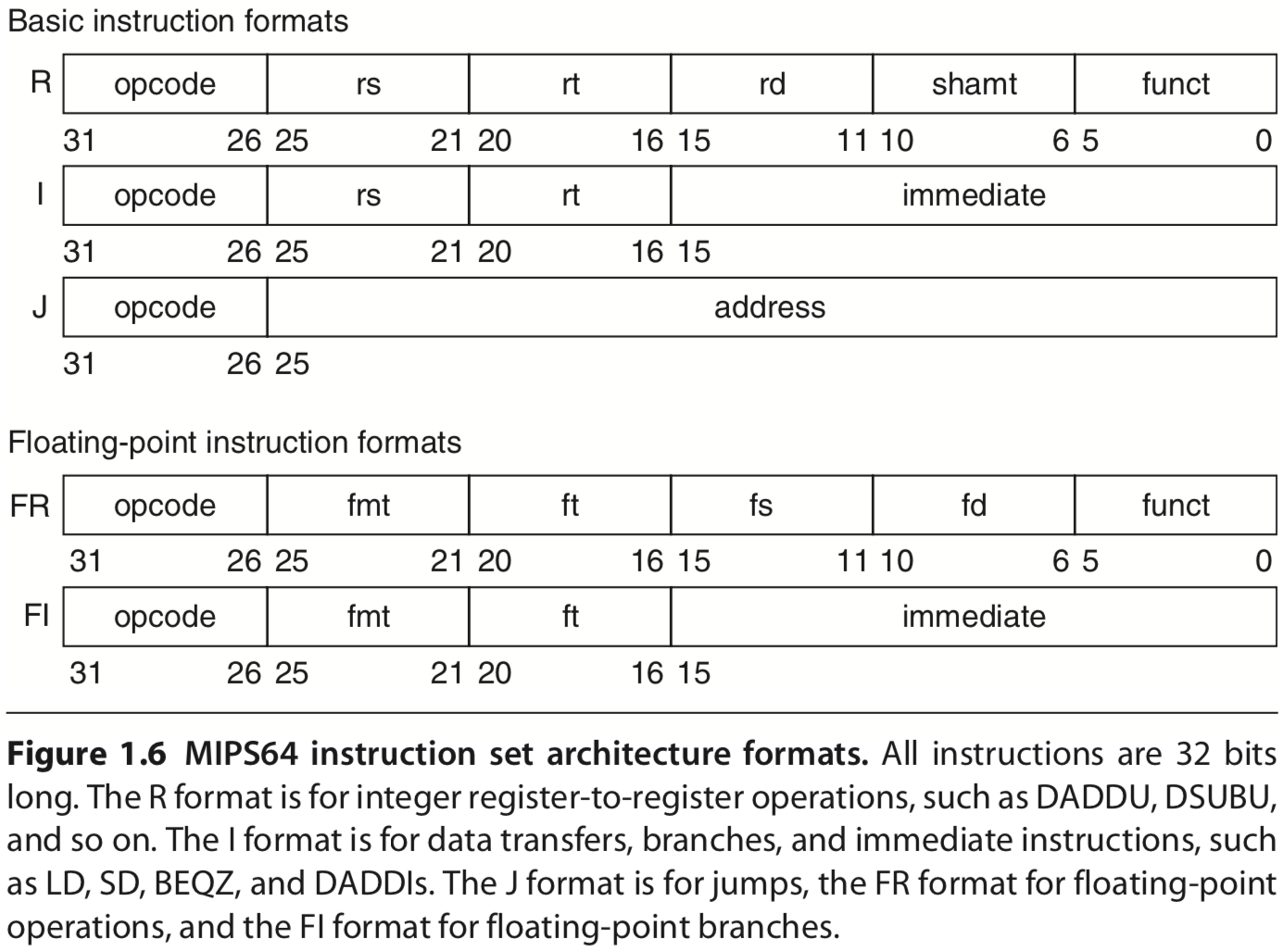 Start with a 6-bit opcode. R-type: register three registers, a shift amount field, and a function field; I-type: immediate two registers,a 16-bit immediate value; J-type: jump a 26-bit jump target.
[Speaker Notes: As we mentioned, instructions should be encoded in a format understandable to computer hardware, right?
Here are various possible types of instruction formats.
Again, we’ll detail them in later chapters.

R type: rs, rt – the first and second operand; rd – destination register

MIPS reference sheet: https://inst.eecs.berkeley.edu/~cs61c/resources/MIPS_help.html]
ISA: Encoding an ISA
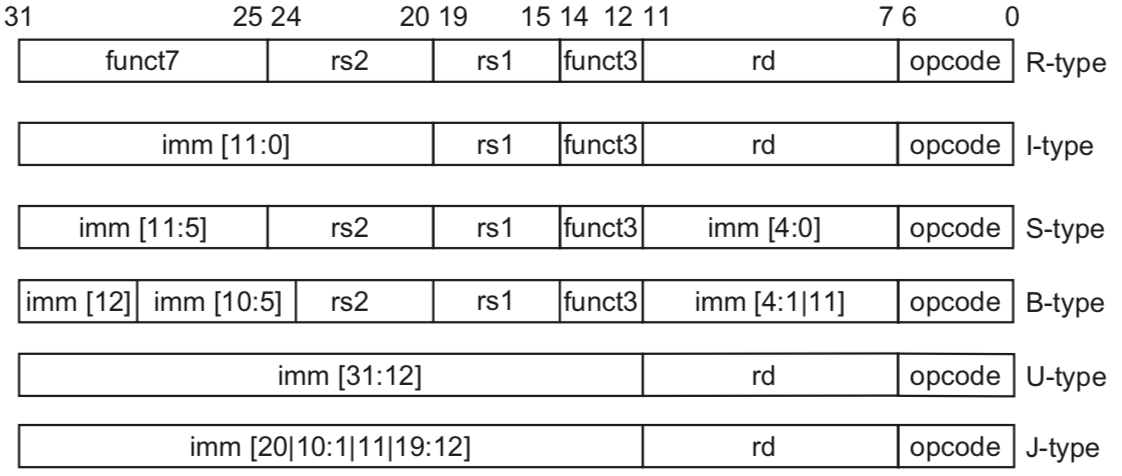 RISC-V
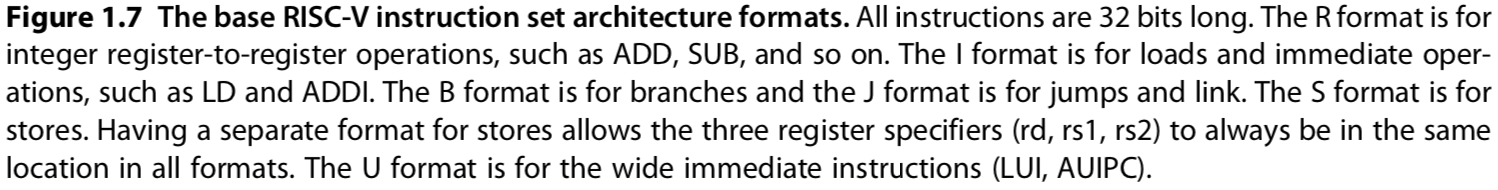 [Speaker Notes: RISC-V ISA encoding;
Might discuss them in later chapters;]
How to implement an ISA?
[Speaker Notes: How to implement an ISA, for it to work]
How to implement a computer?
[Speaker Notes: In other words, how to implement a computer that supports certain ISA for users to work on?]
How to implement a computer?
Organization
+
Hardware
/microarchitecture
high-level aspects
of computer design:
memory system,
memory interconnect,
design of internal processor or CPU;
computer specifics:
logic design,
packaging tech;
[Speaker Notes: The implementation of a computer has two components: organization and hardware. 

The term organization includes the high-level aspects of a computer’s design, such as the memory system, the memory interconnect, and the design of the internal processor or CPU (central processing unit—where arithmetic, logic, branching, and data transfer are implemented). 

Hardware refers to the specifics of a computer, including the detailed logic design and the packaging technology of the computer.]
Again,what’s computer architecture?
[Speaker Notes: Now, putting all together, let’s again more comprehensively define computer architecture.]
Computer Architecture
ISA
Organization
Hardware
actual programmer
visible instruction set;
boundary between sw
and hw;
high-level aspects
of computer design:
memory system,
memory interconnect,
design of internal processor or CPU;
computer specifics:
logic design,
packaging tech;
[Speaker Notes: it actually covers all three aspects of computer design: instruction set architecture, organization (or microarchitecture), and hardware;

The implementation of a computer has two components: organization and hard- ware. The term organization includes the high-level aspects of a computer’s design, such as the memory system, the memory interconnect, and the design of the internal processor or CPU (central processing unit—where arithmetic, logic, branching, and data transfer are implemented). The term microarchitecture is also used instead of organization. For example, two processors with the same instruction set architectures but different organizations are the AMD Opteron and the Intel Core i7. Both processors implement the 80x86 instruction set, but they have very different pipeline and cache organizations. 

Hardware refers to the specifics of a computer, including the detailed logic design and the packaging technology of the computer. Often a line of computers contains computers with identical instruction set architectures and very similar organizations, but they differ in the detailed hardware implementation. For exam- ple, the Intel Core i7 (see Chapter 3) and the Intel Xeon E7 (see Chapter 5) are nearly identical but offer different clock rates and different memory systems, mak- ing the Xeon E7 more effective for server computers.]
Computer Architecture
ISA
Organization
Hardware
actual programmer
visible instruction set;
boundary between sw
and hw;
high-level aspects
of computer design:
memory system,
memory interconnect,
design of internal processor or CPU;
computer specifics:
logic design,
packaging tech;
Computer architects must design the organization and hardware 
to meet functional requirements 
as well as price, power, performance, and availability goals.
[Speaker Notes: In summary, computer architects must design the organization and hardware to meet functional requirements as well as price, power, performance, and availability goals.]
Review
5 classes of computers
Parallelism
Instruction set architecture
Computer architecture
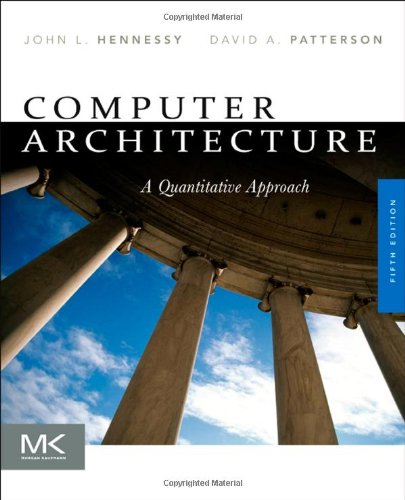 Chapter 1.1-1.3
[Speaker Notes: The contents discussed can be found in the first part of Chapter 1.]
Lab 1
Demo Due: October 12, 2020
Report Due: October 19, 2020

Reference
Assignment 1
link
25 min presentation per group
October 19, 08:00 – 12:15
	Room 502, CGB Building East Wing

Bonus
	tbd…for the best presentation group
	Suggestions? Make it fun!
?
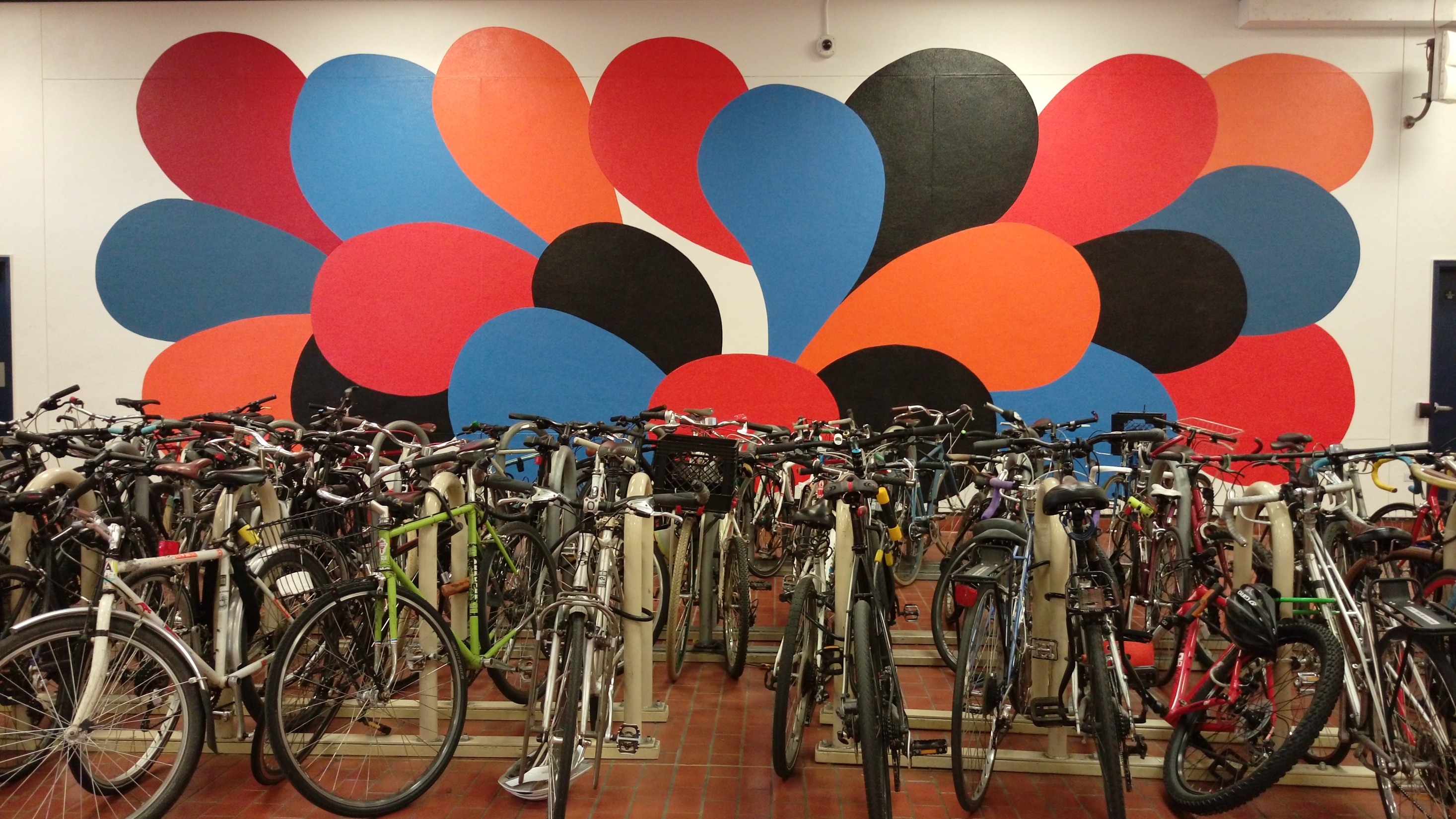 Thank You
be on the road
[Speaker Notes: Run your own race.]
#What’s More
If you can dream it, you can accomplish it.
	What's Your Dream by LinkedIn
If not now, when?
	The 3 Secrets of Highly Successful Graduates by Reid Hoffman
[Speaker Notes: With our mutual efforts, let’s engage more in this class so that we can really ENJOY the teaching and learning process.]